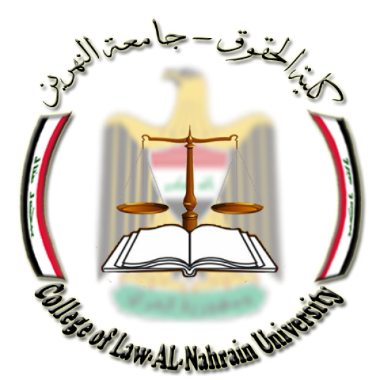 المحاضرة الرابعةموقف صندوق النقد الدولي من وسائل السياسة الضريبية
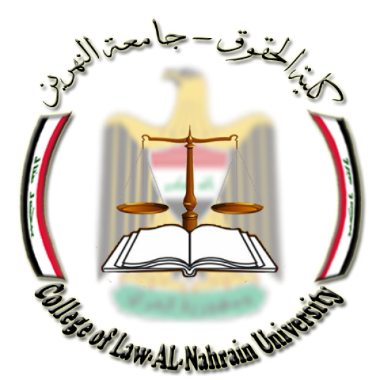 خصائص النظام الضريبي في ظل توجهات صندوق النقد الدولي
1- القدرة على توليد الإيرادات
2- كفاءة النظام الضريبي
3- عدالة النظام الضريبي
4- شفافية النظام الضريبي
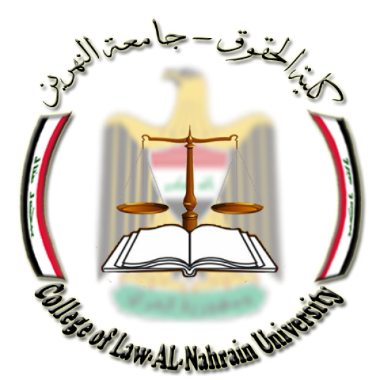 موقف صندوق النقد الدولي منالضرائب المباشرة
ضريبة رأس المال
ضريبة الدخل
1-  دخل الفرد.
2- دخل الشركات.
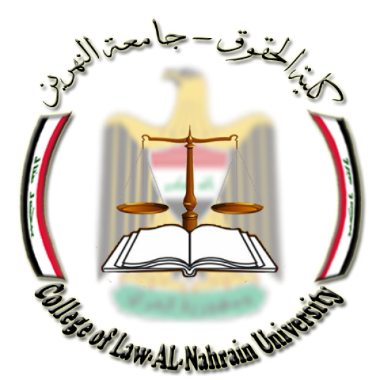 موقف صندوق النقد الدولي منالضرائب غير المباشرة
تدعو هذه البرامج تلك الدول إلى تطبيق هذه الضرائب على السلع الكمالية لكونها تؤدي إلى زيادة في الايرادات الضريبية من جهة ومن جهة أخرى يكون عبئها على الطبقات الغنية أكثر منه على الطبقة الفقيرة
ضريبة الإنتاج
الضرائب الكمركية
1-  ضريبة الواردات.
2- ضريبة الصادرات.
توسيع قاعدة ضريبة المبيعات وضريبة القيمة المضافة، كما تدعو إلى فرض ضرائب على استهلاك وانتاج سلع وخدمات معينة، كفرض ضريبة على البنزين للانتقال الى مصادر طاقة صديقة للبيئة